A Biblical Examination & Refutation of
AKA: Calvinism
otal Inability
 nconditional Election
 imited Atonement
rresistible Grace
erseverance of The Saints
A Biblical Examination & Refutation of
AKA: Calvinism
Lesson 6
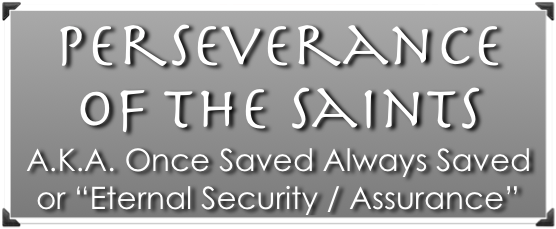 What Makes This Doctrine So Dangerous?
A Biblical Examination of:
False View of God’s Sovereignty
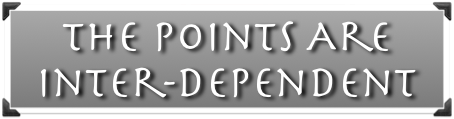 Total Inability
Perseverance of the Saints
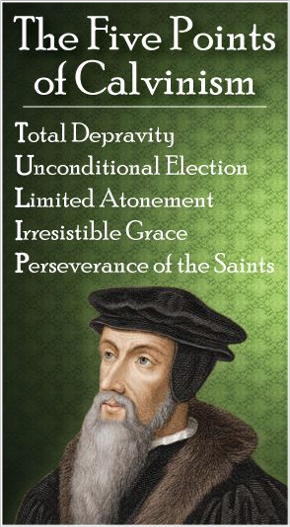 The Circular Reasoning  of A of False Theology
Unconditional Election
Irresistible Grace
Limited Atonement
A Biblical Examination of:
Calvinism: Domino Theology
T.U.L.I.P.
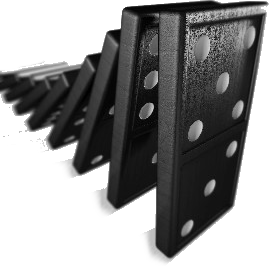 When One Falls They All Fall
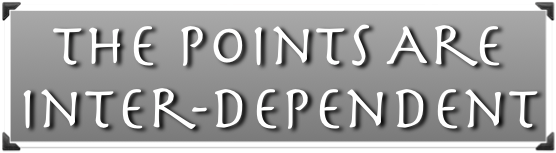 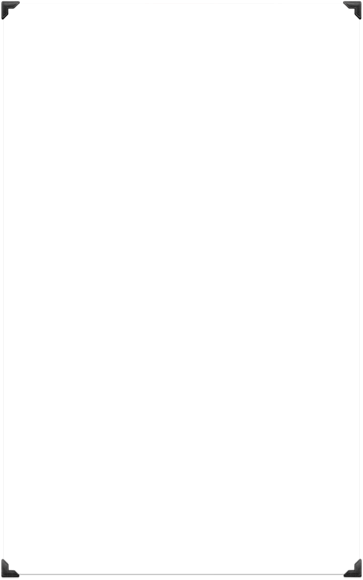 A Biblical Examination of:
Perseverance of The Saints
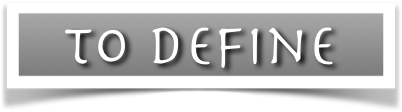 The fifth and final tenet of Calvinism, Perseverance of the Saints, is also referred to as: 
“once saved always saved;” 
“the impossibility of apostasy;” 
“eternal security;”
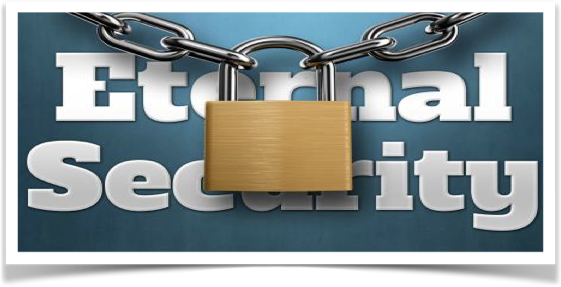 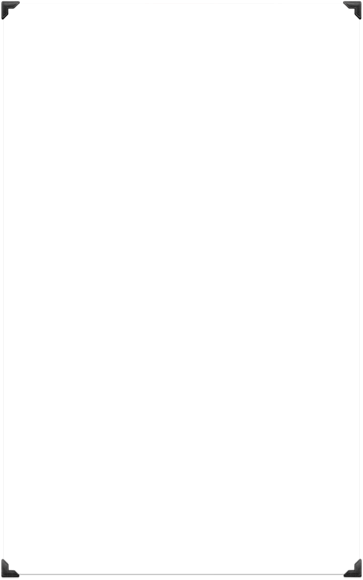 A Biblical Examination of:
Perseverance of The Saints
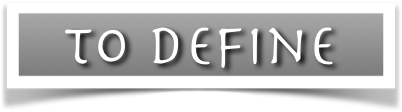 The doctrine is predicated on the preceding tenets of Calvinism - 
Man is totally incapable of choosing God - but God miraculously enables the elect
God predestined the saved and saves them. Salvation is all of God, from beginning to end.
How could one predestined by God, miraculously regenerated by God, and saved by God possibly be lost?
A Biblical Examination of:
Perseverance of The Saints
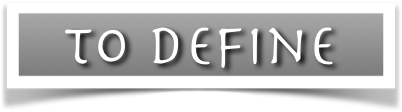 The Westminster Confession of Faith. 
“They whom God hath accepted in his Beloved, effectually called and sanctified by his Spirit, can neither totally nor finally fall away from the state of grace: but shall certainly persevere therein to the end, and be eternally saved.  “This perseverance of the saints depends not upon their free will, but upon the immutability of the decree of election, flowing from the free and unchangeable love of God the Father, upon the efficacy of the merits and intercession of Jesus Christ, the abiding of the Spirit and of the seed of God within them, and the nature of the covenant of grace; from all which ariseth, also, the certainty and infallibility thereof.” (Chap. XIX, Sect. 1)
A Biblical Examination of:
Perseverance of The Saints
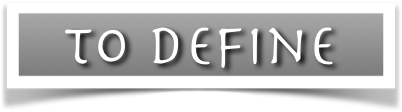 David N. Steele and Curtis C. Thomas. 
“The elect are not only redeemed by Christ and renewed by the Spirit; they are also  kept in faith by the almighty power of God. All those who are spiritually united to Christ through regeneration are eternally secure in Him. Nothing can separate them from the eternal and unchangeable love of God. They have been predestinated unto eternal glory and are therefore assured of heaven. (Steele and Thomas, op. cit., p. 56)
A Biblical Examination of:
Perseverance of The Saints
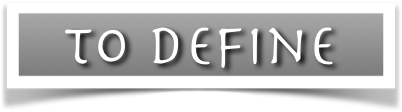 David N. Steele and Curtis C. Thomas. 
“The doctrine of perseverance of the saints does not maintain that all who profess the Christian faith are certain of heaven. It is saints—those who are set apart by the Spirit—who persevere to the end. It is believers—those who are given true, living faith in Christ—who are secure and safe in Him. Many who profess to believe fall away, but they do not fall from grace for they were never in grace. True believers do fall into temptations, and they do commit grievous sins, but these sins do not cause them to lose their salvation or separate them from Christ.” (Steele and Thomas, op. cit., p. 56)
A Biblical Examination of:
Perseverance of The Saints
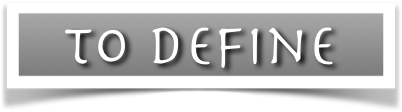 David N. Steele and Curtis C. Thomas. 
“… the special inward call of the Spirit never fails to result in the conversion of those to whom it is made. This special call is not made to all sinners but is issued to the elect only! The Spirit is in no way dependent upon their help or cooperation for success in His work of bringing them to Christ. It is for this reason that Calvinists speak of the Spirit’s call and of God’s grace in saving sinners as being ‘efficacious,’ ‘invincible,’ or ‘irresistible.’ For the grace which the Holy Spirit extends to the elect cannot be thwarted or refused, it never fails to bring them to true faith in Christ!” (David N. Steele, Curtis C. Thomas, op. cit., pp. 48-49).
A Biblical Examination of:
Perseverance of The Saints
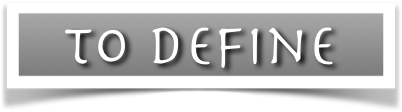 Sam Morris, a Baptist preacher.  
“All the prayers a man may pray, all the Bibles he may read, all the churches he may belong to, all the services he may attend, all the sermons he may practice, all the debts he may pay, all the ordinances he may observe, all the laws he may keep, all the benevolent acts he may perform will not make his soul one whit safer; and all the sins he may commit, from idolatry to murder, will not make his soul in any more danger. ... The way a man lives has nothing whatever to do with the salvation of his soul.” 
(Do a Christian’s Sins Damn His Soul?)
A Biblical Examination of:
Perseverance of The Saints
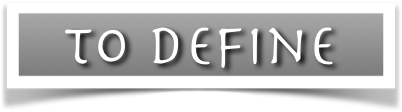 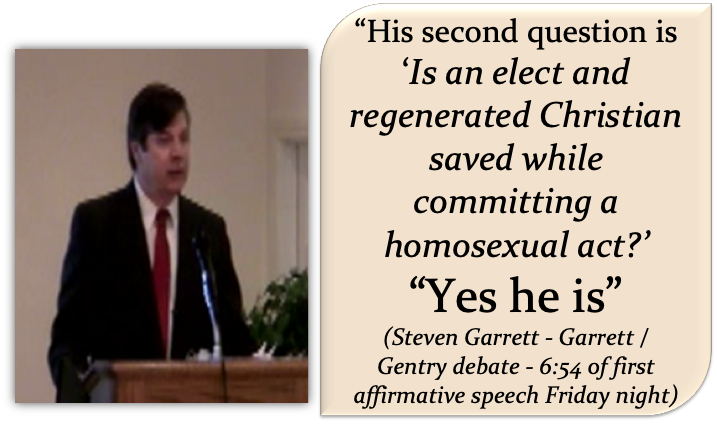 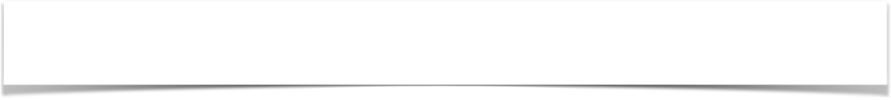 The Faithful Child of God Is Secure!!!
A Biblical Examination of:
Perseverance of The Saints
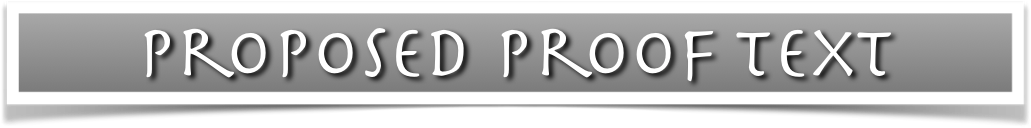 We Accept Every Passage Affirming The Security of The Faithful Child of God!
However, NO passage used to support the doctrine of O.S.A.S. teaches that it is impossible for a believer to become an UNBELIEVER?
A Biblical Examination of:
Perseverance of The Saints
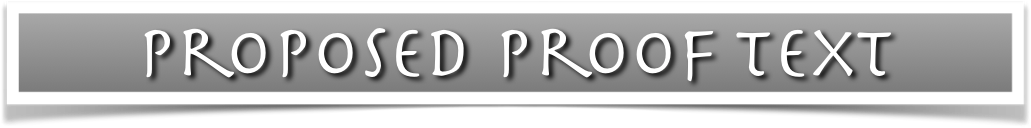 John 3:16,36 (NKJV)
16 For God so loved the world that He gave His only begotten Son, that whoever believes in Him should not perish but have everlasting life. … 36 He who believes in the Son has everlasting life; and he who does not believe the Son shall not see life, but the wrath of God abides on him.”
A Biblical Examination of:
Perseverance of The Saints
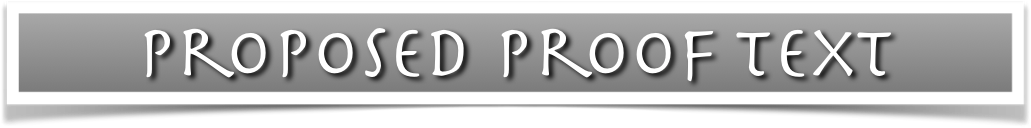 John 5:24 (NKJV)
24 “Most assuredly, I say to you, he who hears My word and believes in Him who sent Me has everlasting life, and shall not come into judgment, but has passed from death into life.
A Biblical Examination of:
Perseverance of The Saints
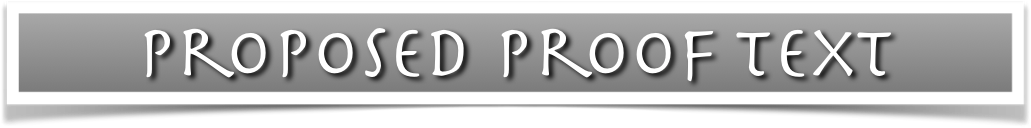 John 3:16,36 & 5:24
The argument: The believer has (present possession) eternal life. Therefore, since the Christian has eternal life, he can never lose it.
How can a Christian forfeit that which is eternally his?
A Biblical Examination of:
Perseverance of The Saints
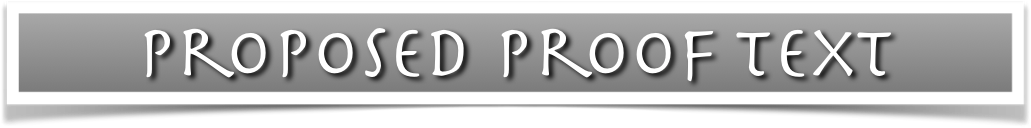 John 3:16,36 & 5:24
The Answer: What the Christian currently has is the promise, which is certain - (1 Jn 5:11-13; Titus 1:2). The Christian hopes for and will receive this LIFE “in the age to come.” (Mk 10:29,30; Rom 8:18). 
It is the life that is eternal, not the possession of it.  Reception of eternal life is conditional —  Compare 1 Cor. 10:1-13
A Biblical Examination of:
Perseverance of The Saints
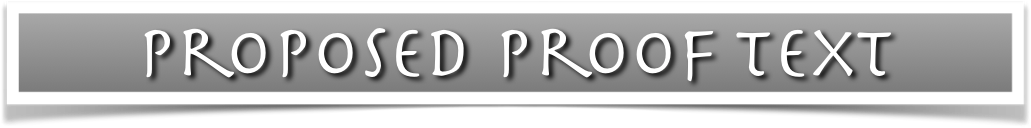 John 10:28–29 (NKJV)
28 And I give them eternal life, and they shall never perish; neither shall anyone snatch them out of My hand. 29 My Father, who has given them to Me, is greater than all; and no one is able to snatch them out of My Father’s hand.
A Biblical Examination of:
Perseverance of The Saints
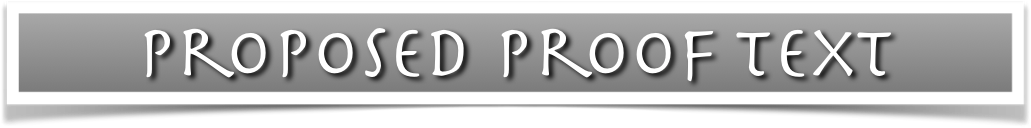 John 10:28–29 (NKJV)
The argument: No one can snatch any of Christ’s sheep from out of the Father’s hand. Therefore, no one who has been saved can ever be lost.
The answer: It is true that no one is able to pluck the saved out of the hand of God, but a person can leave God’s hand.
A Biblical Examination of:
Perseverance of The Saints
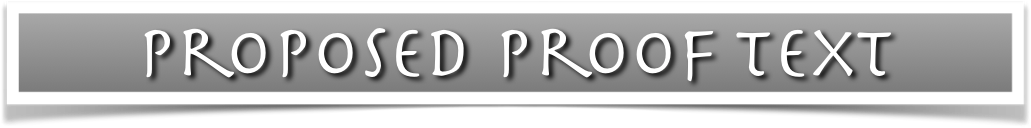 John 10:28–29 (NKJV)
Becoming a “sheep” & being in the hand of God is conditional. It takes hearing Christ (v. 27), believing Christ (v. 26) and following Christ. (v. 27)  
Remaining a “sheep” is also conditional. If a person remains a follower of Christ he “shall never perish” (v. 28) but sheep can go astray & be devoured by wolves. (Luke 15:4-7; Acts 20:28-30)
A Biblical Examination of:
Perseverance of The Saints
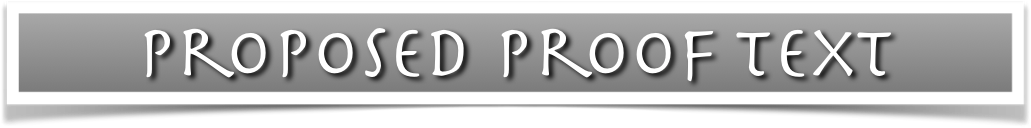 Romans 8:35–39 (NKJV)
35 Who shall separate us from the love of Christ? Shall tribulation, or distress, or persecution, or famine, or nakedness, or peril, or sword? 36 As it is written: “For Your sake we are killed all day long; We are accounted as sheep for the slaughter.” 37 Yet in all these things we are more than conquerors through Him who loved us. 38 For I am persuaded that neither death nor life, nor angels nor principalities nor powers, nor things present nor things to come, 39 nor height nor depth, nor any other created thing, shall be able to separate us from the love of God which is in Christ Jesus our Lord.
A Biblical Examination of:
Perseverance of The Saints
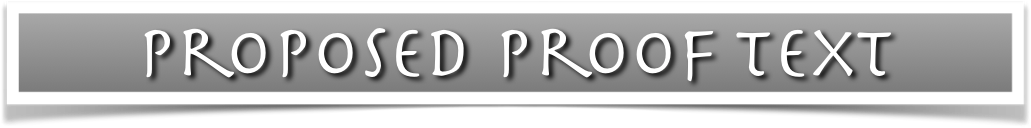 Romans 8:35–39 (NKJV)
The argument: Nothing can separate the elect from the love of God. Therefore, if they cannot be separated from the love of God, they can never be lost.
The answer: The passage assures those who love God and are faithful to Him will indeed be glorified as promised. Nothing in this world can thwart God’s promises! — However - we can forfeit them!
A Biblical Examination of:
Perseverance of The Saints
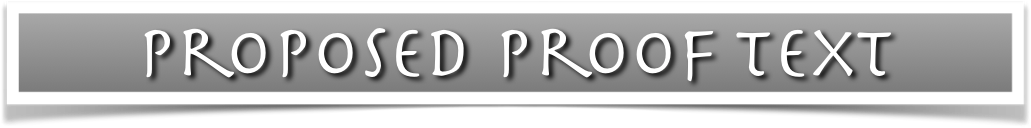 Romans 8:35–39 (NKJV)
Glorification Conditioned Upon Our Faithfulness (Romans 8:1-17)
We must walk according to the Law of the Spirit – (8:1,2)
We must set our mind on the things of the Spirit – (8:5)
We must put to death the deeds of the body – (8:12-14)
A Biblical Examination of:
Perseverance of The Saints
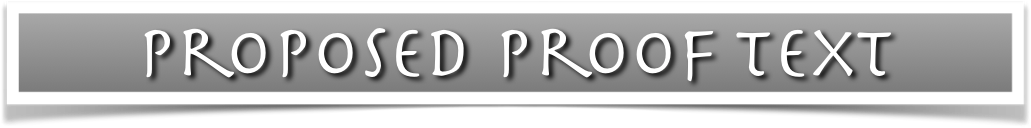 Romans 8:35–39 (NKJV)
Faithful Assured of Glorification – Due To God’s Faithfulness  (Romans 8:28-39)
All things necessary to accomplish God’s purpose of glorifying those who love Him have been provided – (8:15-28)
He will glorify the faithful – (8:29-39)
But what of the unfaithful?  (8:12,13)
A Biblical Examination of:
Perseverance of The Saints
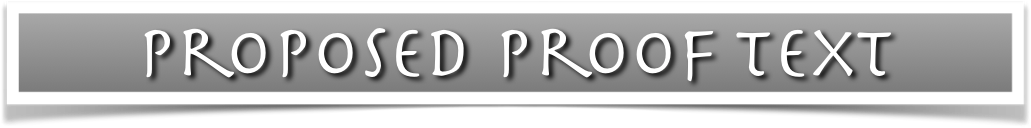 Ephesians 1:13–14 (NKJV)
13 In Him you also trusted, after you heard the word of truth, the gospel of your salvation; in whom also, having believed, you were sealed with the Holy Spirit of promise, 14 who is the guarantee of our inheritance until the redemption of the purchased possession, to the praise of His glory. cf. 4:30; 2 Cor. 1:22;
A Biblical Examination of:
Perseverance of The Saints
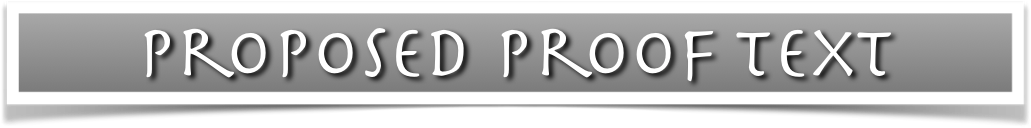 Ephesians 1:13–14 (NKJV)
The argument: We are sealed and secured by the Holy Spirit, therefore we have a guarantee we cannot be lost.
The answer: The word “sealed” does include the idea of security, but not unbreakable security. (cf. Mat. 27:66). The main idea is IN CHRIST we have been “marked” or “identified” as belonging to God -(cf. Rom. 8:14-17; 2 Tim 2:19)
A Biblical Examination of:
Perseverance of The Saints
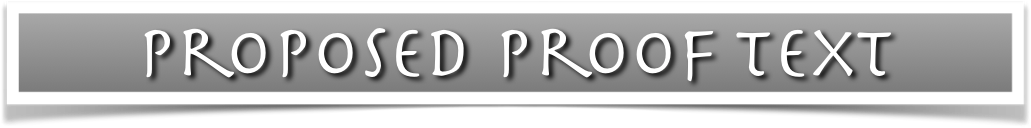 Ephesians 1:13–14 (NKJV)
Things were “sealed” with hot wax imprinted with a signet ring or stamp to identify the authority, authenticity or ownership of the thing sealed.  The seal secured the object in the sense that IF any tampering occurred, it could be known. The security provided by the seal was NOT unconditionally absolute. Mat. 27:66
A Biblical Examination of:
Perseverance of The Saints
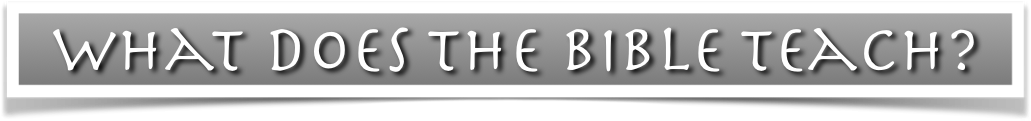 John 15:1-6 - Those who do not abide in Christ will wither, die, and be cut off and cast into the fire to be burned.
Romans 11:22 This text is a warning to Gentile Christians who were in God’s “goodness.” If they failed to continue in God’s goodness, they would be “cut off.”
A Biblical Examination of:
Perseverance of The Saints
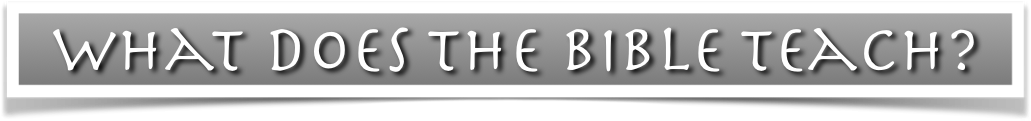 Romans 14:15 & 1 Corinthians 8:11 - Both of these passages warn Christians not to cause their brethren to sin in matters of judgment. Those “for whom Christ died,” Calvinists would call them the elect, can be destroyed (Rom. 14:15) or perish. (1 Cor. 8:11)
A Biblical Examination of:
Perseverance of The Saints
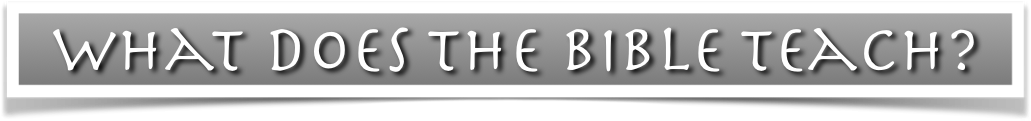 1 Corinthians 9:27 — Paul said, that even after preaching to others, he could be “disqualified,” i.e., he could be lost even though he was a Christian. 
1 Corinthians 10:13 — God’s chosen people, whom He delivered from Egypt died in the wilderness - they are “OUR EXAMPLE…”
A Biblical Examination of:
Perseverance of The Saints
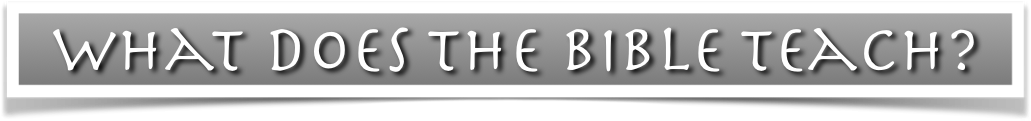 Galatians 5:1-4 — Christians must “stand in their current freedom” and not turn back to bondage or Christ will profit them nothing, for they will be cut off from Christ.
2 Peter 2:20-22 — If a Christian turns back to the world and is overcome, Peter says it would have been better for them not to have “known” the way of righteousness …
A Biblical Examination of:
Perseverance of The Saints
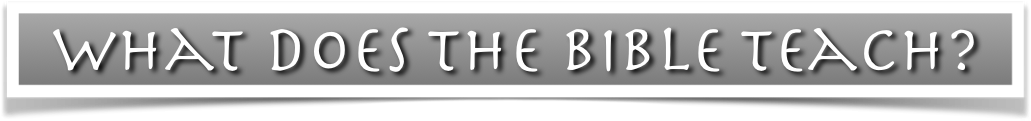 A child of God can become an unbeliever and depart from the living God and not enter God’s rest –  (Hebrews 3; 4; 6; 10)
Hebrews 3:14–4:3 (NKJV)
14 For we have become partakers of Christ if we hold the beginning of our confidence steadfast to the end, 15 while it is said: “Today, if you will hear His voice, Do not harden your hearts as in the rebellion.” 16 For who, having heard, rebelled? Indeed, was it not all who came out of Egypt, led by Moses? 17 Now with whom was He angry forty years? Was it not with those who sinned, whose corpses fell in the wilderness? 18 And to whom did He swear that they would not enter His rest, but to those who did not obey? 19 So we see that they could not enter in because of unbelief.
 1 Therefore, since a promise remains of entering His rest, let us fear lest any of you seem to have come short of it. 2 For indeed the gospel was preached to us as well as to them; but the word which they heard did not profit them, not being mixed with faith in those who heard it. 3 For we who have believed do enter that rest, as He has said: “So I swore in My wrath, ‘They shall not enter My rest,’ ” although the works were finished from the foundation of the world.
Hebrews 10:26–31 (NKJV)
26 For if we sin willfully after we have received the knowledge of the truth, there no longer remains a sacrifice for sins, 27 but a certain fearful expectation of judgment, and fiery indignation which will devour the adversaries. 28 Anyone who has rejected Moses’ law dies without mercy on the testimony of two or three witnesses. 29 Of how much worse punishment, do you suppose, will he be thought worthy who has trampled the Son of God underfoot, counted the blood of the covenant by which he was sanctified a common thing, and insulted the Spirit of grace? 30 For we know Him who said, “Vengeance is Mine, I will repay,” says the Lord. And again, “The Lord will judge His people.” 31 It is a fearful thing to fall into the hands of the living God. 1 Therefore, since a promise remains of entering His rest, let us fear lest any of you seem to have come short of it. 2 For indeed the gospel was preached to us as well as to them; but the word which they heard did not profit them, not being mixed with faith in those who heard it. 3 For we who have believed do enter that rest, as He has said: “So I swore in My wrath, ‘They shall not enter My rest,’ ” although the works were finished from the foundation of the world.
Hebrews 10:26–31 (NKJV)
26 For if we sin willfully after we have received the knowledge of the truth, there no longer remains a sacrifice for sins, 27 but a certain fearful expectation of judgment, and fiery indignation which will devour the adversaries. 28 Anyone who has rejected Moses’ law dies without mercy on the testimony of two or three witnesses. 29 Of how much worse punishment, do you suppose, will he be thought worthy who has trampled the Son of God underfoot, counted the blood of the covenant by which he was sanctified a common thing, and insulted the Spirit of grace? 30 For we know Him who said, “Vengeance is Mine, I will repay,” says the Lord. And again, “The Lord will judge His people.” 31 It is a fearful thing to fall into the hands of the living God.
Hebrews 10:35–39 (NKJV)
35 Therefore do not cast away your confidence, which has great reward. 36 For you have need of endurance, so that after you have done the will of God, you may receive the promise: 37 “For yet a little while, And He who is coming will come and will not tarry. 38 Now the just shall live by faith; But if anyone draws back, My soul has no pleasure in him.” 39 But we are not of those who draw back to perdition, but of those who believe to the saving of the soul.
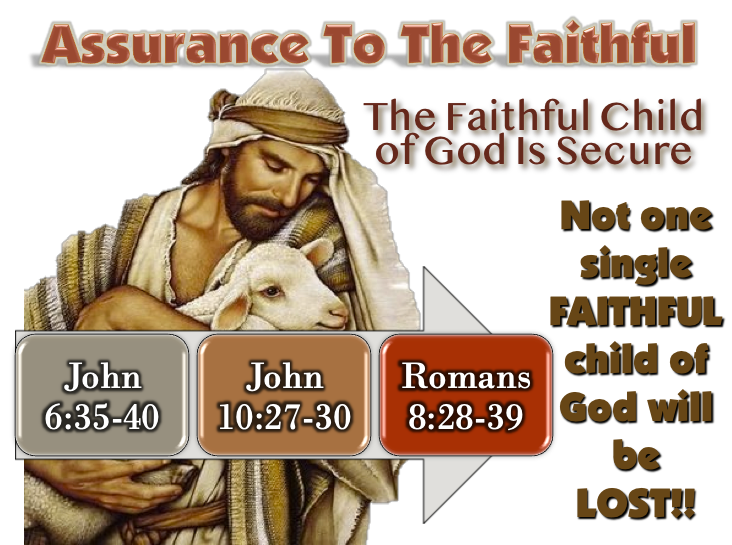 A Biblical Examination of:
Perseverance of The Saints
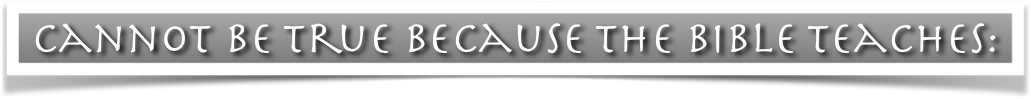 A child of God who does not abide in Christ will be lost (John 15; Romans 11)
One having been justified can again be entangled in sin so as to be lost — (I Corinthians 10; Galatians & 2 Peter)
A child of God can become an unbeliever and depart from God (Hebrews 3; 6; 10).
A Biblical Examination of:
Perseverance of The Saints
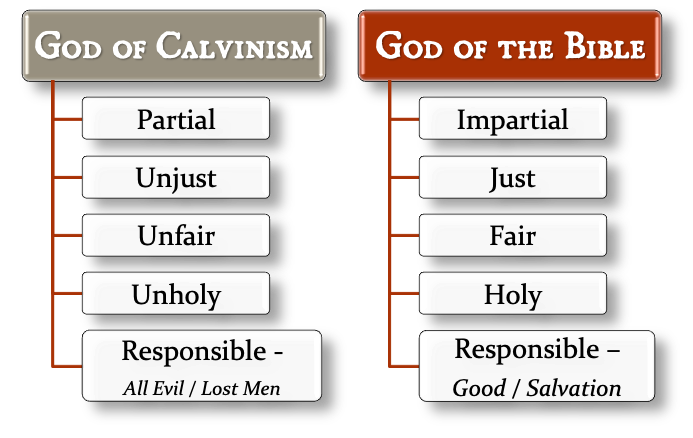 A Biblical Examination of:
Calvinism: Domino Theology
T.U.L.I.P.
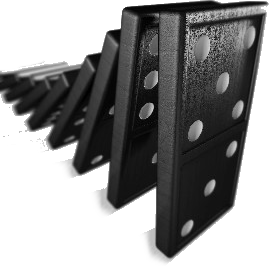 When One Falls They All Fall
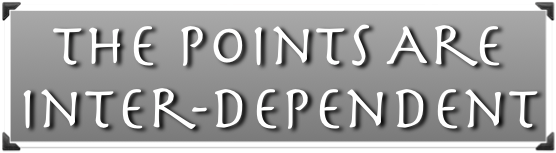 A Biblical Examination & Refutation of
AKA: Calvinism
Lesson 6
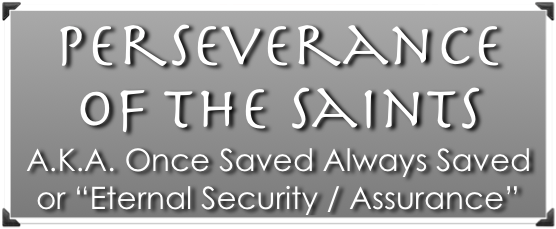 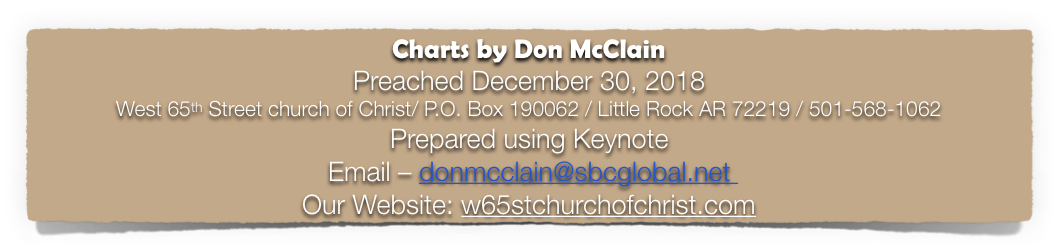 What Makes This Doctrine So Dangerous?
Hebrews 10:35–39 (NKJV)
35 Therefore do not cast away your confidence, which has great reward. 36 For you have need of endurance, so that after you have done the will of God, you may receive the promise: 37 “For yet a little while, And He who is coming will come and will not tarry. 38 Now the just shall live by faith; But if anyone draws back, My soul has no pleasure in him.” 39 But we are not of those who draw back to perdition, but of those who believe to the saving of the soul.